Crescer através das falhas
Teen Challenge Farm
London, Ontario
Cheguemo-nos com confiança ao trono de Deus para podermos receber misericórdia e graça, e para sermos ajudados sempre que tivermos necessidade.

                             Hebreus 4:16
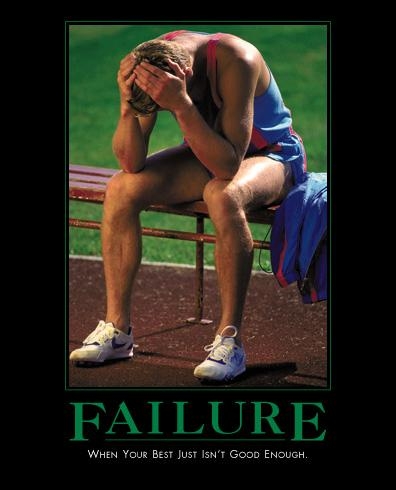 As causas da minha falha
FALHA: quando o teu melhor não é
            suficientemente bom!
Um: Os diferentes tipos de falha
Falhas que não são pecado

Erros 
Perder um jogo 
Não passar um teste 
Não marcar um golo
« O Homem que não comete erros,
é aquele que normalmente, 
não faz nada .»
Um: Os diferentes tipos de falha
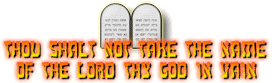 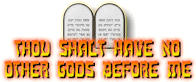 Falhas que são pecado

Não obedecer às leis de Deus  (e às leis dos homens)
Não fazer o que está correcto 
Sempre que se cede  à tentação para pecar
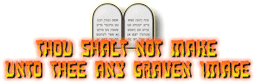 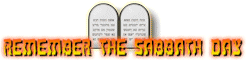 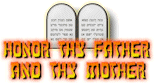 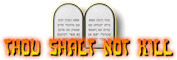 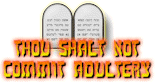 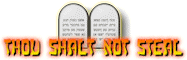 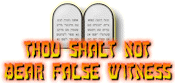 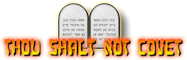 Um: Os diferentes tipos de falha
Falha que conduz ao pecado
Dois : A resposta de Deus à minha falha
Deus fica triste quando falhamos
Deus dá-nos  uma consciência pesada
Deus prometeu  perdoar-nos
« A sua consciência está aqui para o ver. 
Está indisponível como de costume?»
Dois : A resposta de Deus à minha falha
Deus corrige  os Seus filhos 
Deus dá-nos uma razão para ter esperança no futuro
Três : Compreendendo os meus problemas
Problemas superficiais
Causas superficiais
Problemas de raíz
Causas de raíz
Três: Compreendendo os meus problemas
Quadro página 49
Crescer através das falhas
Teen Challenge Farm
London, Ontario
Cheguemo-nos com ________ao trono de Deus para podermos receber_________ ________, e para sermos ajudados sempre que tivermos ____________ .

                             Hebreus 4:16
Cheguemo-nos com confiança ao trono de Deus para podermos receber misericórdia e graça, e para sermos ajudados sempre que tivermos necessidade.

                             Hebreus 4:16
Quatro: As consequências da falha
Pecado leva à morte – Romanos 6:23 
Culpa 
A sensação de vazio
Disciplina – II Samuel 12:12-14
Maus hábitos
Dependências 
Memórias e mágoa do passado
Cinco: Formas comuns de responder à falha
Livrar-se apenas do problema superficial
Escondê-lo
Fugir do problema
Instalámos monitores pequenos, porque 
Assim os nossos problemas parecem
 pequenos.
Cinco: Formas comuns de responder à falha
OK. Ela está a tentar dizer-me algo. Era 
Suposto eu ter feito qualquer coisa.. Pensa
David…Pensa…
Ignorar o  problema
Expô-lo publicamente 
Dar desculpas e justificar o problema
Reagir de acordo com o padrão de Deus
Este casal está a experimentar graves 
problemas de comunicação.
Seis: O que devo fazer quando falho ?
Admitir que estava errado 
 Pedir perdão a Deus
 Decidir parar de pecar.
Seis: O que devo fazer quando falho ?
Procurar as causas da falha
Procurar a solução de Deus para a minha falha. 
Não desanimar se falhou de novo 
Aceitar a correcção sem ressentimento
Para não ser criticado: faz nada
                                diz nada
                                sê nada
Sete : Antes de pedir perdão
Admitir para si e para Deus que se errou 
Perceber exactamente o que fez de errado
Oito: Formas erradas de pedir perdão
“SE estava errado, por favor perdoa-me …”
“Nós errámos …”
Nove : A forma correcta de pedir perdão
“Estava errado (diz o que fizeste errado).  Perdoas--me?”
Crescer através das falhas
Teen Challenge Farm
London, Ontario
________ com ________ao trono de _____ para podermos receber_________ ________, e para sermos _______ sempre que tivermos ____________ .

                             Hebreus 4:16
Cheguemo-nos com confiança ao trono de Deus para podermos receber misericórdia e graça, e para sermos ajudados sempre que tivermos necessidade.

                             Hebreus 4:16
Ten: O padrão bíblico de restituíção
Restaurar o relacionamento com Deus
Restaurar o relacionamento com a nossa família
Acertar os erros
Ten: O padrão bíblico de restituíção
Mateus 5:23-24

Lucas 19:1-10

Gálatas 6:1-2
Onze: Como restituir
Assume um compromisso com Deus 
Restaura o relacionamento com a pessoa
 Fazer a restituição material
Doze: Os resultados ao fazer uma restituição
Paz interior
Momentos difíceis
Uma oportunidade para testemunhar – falamos do que somos 
Poderás ser perdoado
Crescer através das falhas
Teen Challenge Farm
London, Ontario
Treze: A definição de aborrecimento
Aborrecimento:  Tédio, odiar, enfastiar-se

Rei Salomão estava
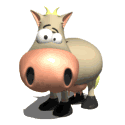 ABORRECIDO
Porque fico aborrecido ?(Ficha 3 – grupo)
Não tenho nada para fazer. 
Não estou interessado no que os outros estão a fazer
Não gosto do que estou a fazer 
Estou cansado ou deprimido 
Não espero nada da vida
Porque fico aborrecido ?
Não vejo os benefícios do que estou a fazer. 
Tenho algo em abundância, mas não tenho variedade
Estou a trabalhar
Não estou a dar o meu melhor em todas as áreas da minha vida – física, mental e espiritual
NÓS PERMITIMOS QUE ACONTEÇA                   REACÇÃO PESSOAL
Catorze: Quais os resultados de estar aborrecido?
Sente-se cansado, sonolento e preguiçoso 
Não apetece trabalhar 
Sente-se deprimido 
Arranjo sarilhos 
Não me dou bem com os outros
Catorze: Quais os resultados de estar aborrecido?
Deixo de tentar e desisto
Desenvolvo maus hábitos 
Sinto-me frustrado 
Perco o interesse no que estou a fazer 
Ingiro tóxicos
Quinze: Como prevenir o Aborrecimento?
Desenvolvendo um crescimento


 em todas as áreas da vida
EQUILIBRADO